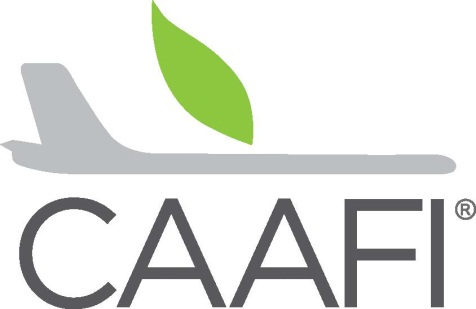 CAAFI 2014
General Meeting
& Expo
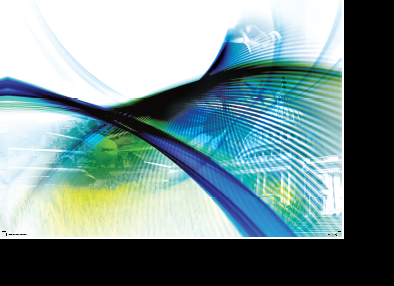 Dennis McGinn, 
Assistant Secretary of the Navy, Energy, Installations, & Environment
Produced by
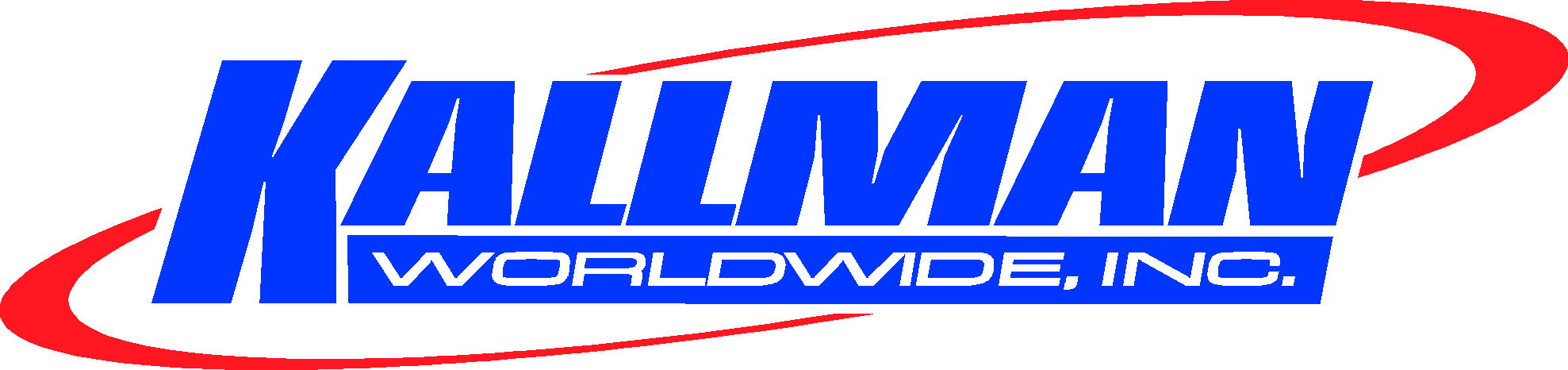 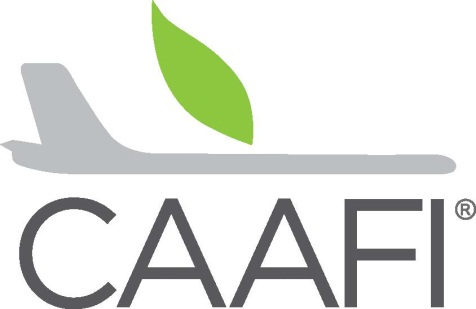 CAAFI 2014
General Meeting
& Expo
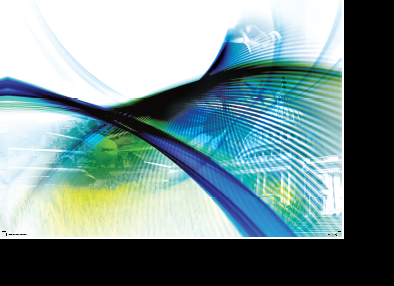 U.S. Department of Agriculture Secretary Vilsack
Produced by
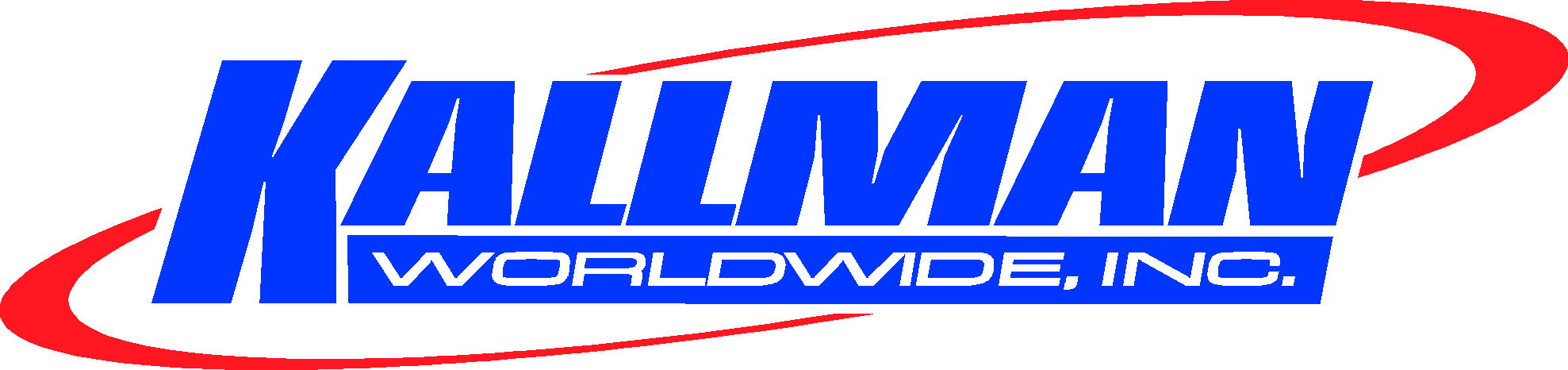